Sikeres élet - Te mit teszel érte?
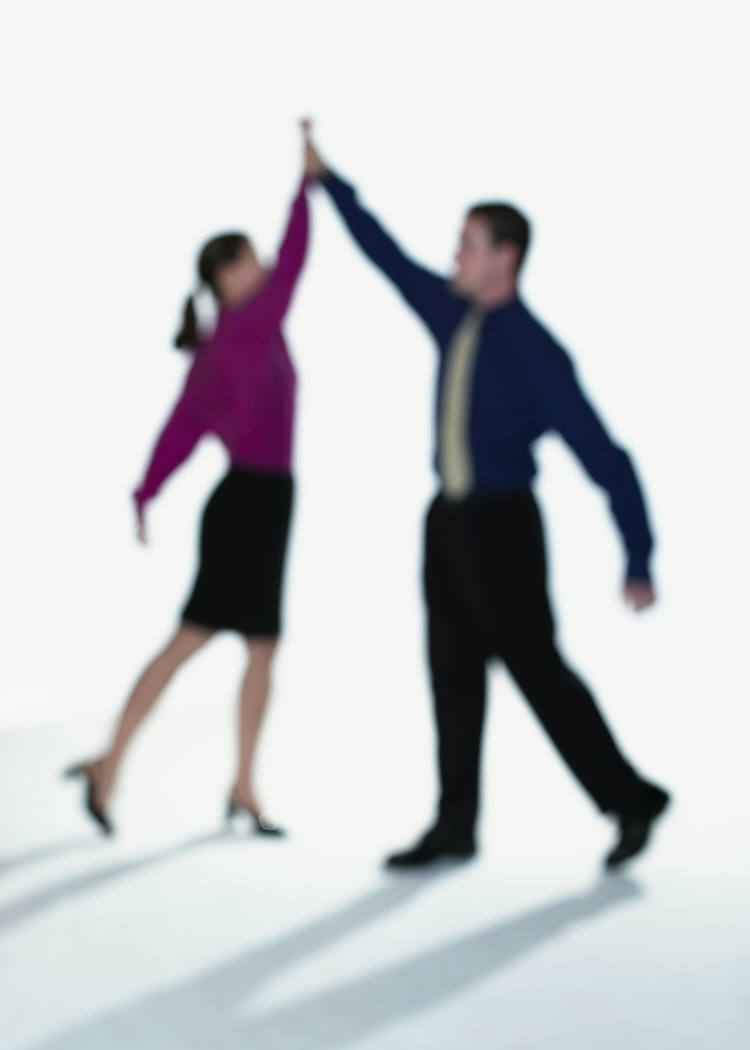 2012 November 16.
Margitsziget –VUKK
Career and Style Ltd. All rights reserved.
AGENDA
			Volt Unileveresek Kapcsolati Köre
			V.U.K.K.  – 2011.  November 16.

18.00 – 18.30	Regisztráció, Érkezés
18.30 - 18.35	 – Sikeres élet – Te mit teszel érte?
	               Csík Klára – Karrier és Stílus Tanácsadó Kft.
18.35 – 19.10	Életstílus és fogyasztási  trendek – 2013-ban
		Törőcsik Mária Professzor – PTE
19.10 – 19.30	Élet –ÚT másképpen – a pálya módosító!
		Beszélgetés – Tőtös Zsolt-tal
19.30 – 21.00	Vacsora
21.00 – 21.30	Beszélgetés – a karrier lehetőségekről - 2012-2013-ban
                     	Gyenes András – Német Csongor – Szabó Andrea
21.30 –  24.00	Desszert, Tombola, –  hatalmas nyeremények, sok – sok 
		beszélgetés - építsd a kapcsolatot!!!
Career and Style Ltd. All rights reserved.
Milyen , a 2012 –es év ?
Most sincs kolbászból a kerítés, sem itthon, sem pedig külhonban,
Sok erőfeszítés – kisebb eredmény és annak is örülni kell!
Stresszes emberek, főnökök prés alatt,
Vannak siker történetek, érdemes belőlük táplálkozni,
WLB – mi a fontosabb, a lét vagy a tudat,
Tervezés – jövőkép – stratégia – taktika
Hol a helyed, te mit akarsz elérni – 3-5 év múlva, vagy éppen holnap!
Értékeld az eredményeidet, légy büszke arra, amit elértél!
Ne csak magadra gondolj, tegyél másokért, jó a lelkednek!
Építsd magad – testileg – lelkileg egyaránt!
Ne félj tanácsot kérni, keress segítőtársakat!
Bízzál a jövőben – mindig jön új kanyar az úton!
2012
Career and Style Ltd. All rights reserved.
Karrier és Életfa – Neked mit jelent?
HELYI vagy/és NEMZETKÖZI
HÍRNÉV
PRESTIGE
PÉNZ
HATALOM
SIKER
Career and Style Ltd. All rights reserved.
Indiai  bölcselkedés, amit érdemes megszívlelni !
Miért látni annyi mosolygó, elégedett indiai embert látni?

Az élet ajándék, nem szükségszerűség, becsüld meg, hogy vagy!

A végén minden, mindig jóra fordul.

Ha még nem elég jó, akkor még nem jött el a vége, küzdj hogy jó vége 
     legyen!!!
Career and Style Ltd. All rights reserved.